Chapter 2:Time/Frequency analysis of communication signals and systems
Concept of carrier signal in communication systems
Carrier is strong and stable sinusoidal signal x(t) = A cos(wc t + q)

Carrier transports information (audio, video, text, email) across the world

Why is the carrier required?
Audio and video signals cannot travel over large distances since they are weak
A carrier is like a plane which transports passengers over long distances
Signal power
General equation for signal power Px



For periodic signals, integration is over one period:


For sinusoidal signals: x(t) = A cos(wc t + q) 
Power Px = A2/2
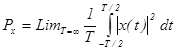 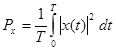 Signal bandwidth
Signal bandwidth is the difference between its maximum frequency and minimum frequency
Example : x(t) = 5 cos(1500t + 46 o) + 10 sin(2400t + 10 o) 
Maximum frequency= 2400 rad./s
Minimum frequency= 1500 rad./s
Hence, bandwidth = 2400-1500 = 900 rad./s

Commonly used signals
Audio (Speech, Music) has 20 KHz bandwidth
Video has 5 MHz bandwidth
Estimation of signal spectrum by Fourier Transform
Frequency content or bandwidth of a signal x(t) is estimated by Fourier Transform (FT)



The signal can be recovered from its spectrum by Inverse Fourier Transform (IFT)
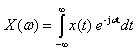 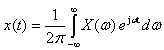 Spectrum of periodic signals
A periodic signal x(t) has discrete spectrum, existing only at frequencies of nw0, n an integer:



The signal can be recovered from its spectrum by the Fourier series
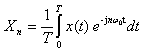 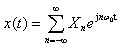 Power and Energy relations in the Fourier domain
Parseval’s theorem for signal energy Ex





Power relation for periodic signals
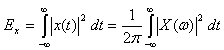 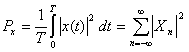 Practical communication signals and their frequency spectra
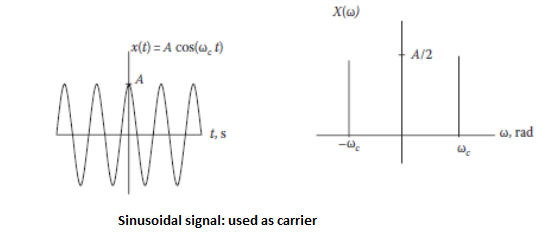 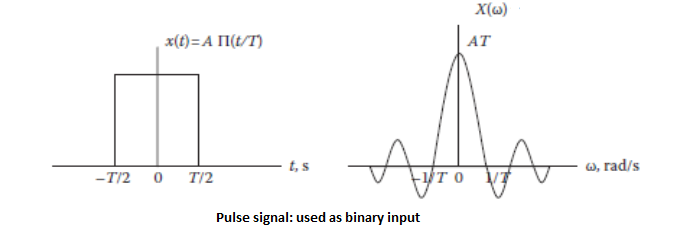 Frequency analysis of communication systems
Input-output system






Types of systems
Linear systems (ex. resistor)
Non-linear systems (ex. transistor)
Linear Systems
Linear systems obey the law of superposition

Time domain input/output relation



Frequency domain input/output relation
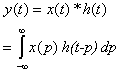 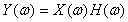 Nonlinear Systems
Nonlinear systems do not obey superposition

Time domain input/output relation (example)



Frequency domain input/output relation (above )example
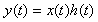 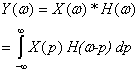 Practical methods of Spectrum Analysis: DFT and IDFT
Discrete Fourier Transform (DFT)



Inverse Discrete Fourier Transform (IDFT)


Time-frequency relation in DFT
			Dw = 2p/(N Dt)
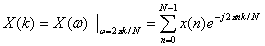 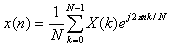 Discrete-time system analysis - Circular Convolution
N point circular convolution
			y(n) = x(n)  N  h(n) 
				
			   = 


Shift is done circularly, not linearly

All sequences (x,h,y) are of length N
Very convenient for computer usage
N is usually a power of 2
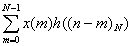 Computation of circular convolution using FFT
Step1:  Obtain the N-point DFTs of  the sequences x(n) and h(n)

Step2:  Multiply the two DFTs X(k) and H(k), for k = 0, 1, 2……N-1

Step3:  Obtain the N-point IDFT of  the sequence Yk), to yield the final output y(n)
The Fast Fourier Transform (FFT)
FFT is a fast way to compute DFT

N-point DFT is slow to compute
Number of computations is N2

Radix-2 (N is power of 2) FFT is most efficient
Number of computations is N log2N

Example: For N = 64 => 
  DFT requires 64 x 64 = 4096 computations
  FFT requires 64 x 6 = 384 computations
FFT for convolution
Number of computations using DFT

    Step 1: 2N2
   Step 2: N
   Step 3: N2
   Total computations = 3N2 + N
     T

Number of computations using FFT

    Step 1: 2N log2N
   Step 2: N
   Step 3: log2N   
   Total computations = 3 log2N + N